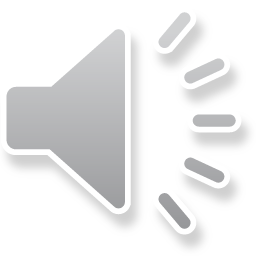 Teamwork powerpoint template
Company introduction
General cooperation plan
Add text
Add text
table of Contents
Add text
CONTENT
1
3
Add text
2
4
1
Click to add a title
Add text here Add text hereAdd text here
Click to enter the relevant text title
title
Click Add Content
Click Add Content
Click Add Content
title
Click Add Content
Click Add Content
Click Add Content
title
Click Add Content
Click Add Content
Click Add Content
title
Click Add Content
Click Add Content
Click Add Content
Click to enter the relevant text title
Title text content
Title text
Title text
Title text
Click here to add text
Click here to add text
Click here to add text
Please enter contentPlease enter contentPlease enter contentPlease enter contentPlease enter contentPlease enter contentPlease enter contentPlease enter contentPlease enter contentPlease enter contentPlease enter contentPlease enter contentPlease enter contentPlease enter contentPlease enter content
Click to enter the relevant text title
Click here to add text
Click here to add text
Click here to add text
Click here to add text
Click here to add text
Click here to add text


  Virtualization     
  Optimization
Click to enter the relevant text title
Add text content
Explain the content
To complete the project
Add text content
Explain the content
To complete the project
Add text content
Explain the content
To complete the project
Add text content
Explain the content
To complete the project
Indicate the content is important or explain the situation
Enter a comprehensive description of the above chart here。Enter a comprehensive description of the above chart here，Enter a comprehensive description of the above chart here，Enter a comprehensive description of the above chart here，在此录入图表的综合描述说明，Enter a comprehensive description of the above chart here。
Click to enter the relevant text title
Enter text
Enter text
Enter text
Enter text
The title number, etc. can be changed by clicking and re-entering, and the font, font size, color, line spacing, etc. can be mo
The title number, etc. can be changed by clicking and re-entering, and the font, font size, color, line spacing, etc. can be mo
The title number, etc. can be changed by clicking and re-entering, and the font, font size, color, line spacing, etc. can be mo
The title number, etc. can be changed by clicking and re-entering, and the font, font size, color, line spacing, etc. can be mo
Click here to jump
Click here to jump
Click here to jump
Click here to jump
2
Click to add a title
Add text here Add text hereAdd text here
Click to enter the relevant text title
Looking back on the past, full of passion, looking to the future, there is a long way to go. Standing at a new historical starting point, we must clearly see the difficulties and challenges in the process of advancement, face up to the gaps and deficiencies in our own existence, with more firm beliefs, more full enthusiasm, a more pragmatic style, and a stronger synergy. Co-authoring a new chapter in the company's development, providing strong financial services and support for the Group's oil and gas industry. Co-authoring a new chapter in the company's development, providing strong financial services and support for the Group's oil and gas industry.
Click to enter the relevant text title
Enter your text
Enter your textEnter your text
Enter your text
Enter your textEnter your textEnter your text
Enter your text
Enter your text
Enter your textEnter your text
Enter your textEnter your text
Enter your textEnter your textEnter your textEnter your textEnter your textEnter your textEnter your textEnter your textEnter your text

Enter your textEnter your textEnter your textEnter your text
Enter your text
Enter your textEnter your text
Click to enter the relevant text title
Click to add a title
Click to add a title
Click to add a title
Your content is here, or by copying your text, select Paste in this box and choose to keep only the text.
Your content is here, or by copying your text, select Paste in this box and choose to keep only the text.
Your content is here, or by copying your text, select Paste in this box and choose to keep only the text.
Title text
Title text
Title text
Title text
Title text
Click to add a title
Click to add a title
Your content is here, or by copying your text, select Paste in this box and choose to keep only the text.
Your content is here, or by copying your text, select Paste in this box and choose to keep only the text.
Click to enter the relevant text title
Add title
Add title
Here you can add the main contentHere you can add the main content
Here you can add the main contentHere you can add the main content
Analysis of competitors
Here you can add the main contentHere you can add the main content
Here you can add the main contentHere you can add the main content
Add title
Add title
3
Click to add a title
Add text here Add text hereAdd text here
Click to enter the relevant text title
Your content is here, or by copying your text your content is hit here, or by copying your text
Your content is here, or by copying your text your content is hit here, or by copying your text
Your content is here, or by copying your text your content is hit here, or by copying your text
Your content is here, or by copying your text your content is hit here, or by copying your text
Click to enter the relevant text title
Enter text here
Enter text here
Click
Add to
Enter text here
Enter text here
Enter text here
Enter text here
01
02
03
Click to enter the relevant text title
Add title
Enter the description of the above chart here.Enter the description of the above chart here.
Add title
Enter the description of the above chart here.。
Add title
Enter the description of the above chart here.Enter the description of the above chart here.
Click to enter the relevant text title
Advantage one
Advantage three
Advantage two
Click to edit
Click to edit
Click to edit
Click to enter the brief text content text content needs to be summarized and refined
Click to enter the brief text content text content needs to be summarized and refined
Click to enter the brief text content text content needs to be summarized and refined
title
title
title
title
title
Click to enter the relevant text title
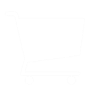 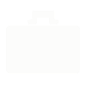 Click here to add textClick here to add text
Click here to add textClick here to add text
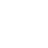 Click here to add textClick here to add text
Click here to add textClick here to add text
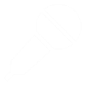 Click here to add textClick here to add text
Click here to add textClick here to add text
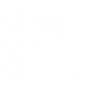 Click here to add textClick here to add text
Click here to add textClick here to add text
Click here to add textClick here to add text
Click here to add textClick here to add text
4
Click to add a title
Add text here Add text hereAdd text here
Click to enter the relevant text title
Add a detailed text description here, suggesting that it is relevant to the title and conforms to the overall language style, a
Add a detailed text description here, suggesting that it is relevant to the title and conforms to the overall language style, a
Add a detailed text description here, suggesting that it is relevant to the title and conforms to the overall language style, a
Add a detailed text description here, suggesting that it is relevant to the title and conforms to the overall language style, a
Click to enter the relevant text title
Your content is here, or by copying your text your content is hit here, or by copying your text
Your content is here, or by copying your text your content is hit here, or by copying your text
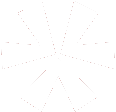 Click to enter the relevant text title
MORE  THAN  TEMPLATE
Click here to add  you to the Center of the  
narrative thought
MORE  THAN  TEMPLATE
Click here to add  you to the Center of the  
narrative thought
MORE  THAN  TEMPLATE
Click here to add  you to the Center of the  
narrative thought
MORE  THAN  TEMPLATE
Click here to add  you to the Center of the  
narrative thought
MORE  THAN  TEMPLATE
Click here to add  you to the Center of the  
narrative thought
Click to enter the relevant text title
Your title is written here
A
Your content is hit here, or by copying your text, select Paste in this box and choose to only keep the text your content hit h
Your title is written here
B
Your content is hit here, or by copying your text, select Paste in this box and choose to only keep the text your content hit h
Click to enter the relevant text title
ClickPlease replace the text content
Please replace the text content，Click Add related title text to edit the text content，You can also copy your content directly to this
ClickPlease replace the text content
Please replace the text content，Click Add related title text to edit the text content，You can also copy your content directly to this
ClickPlease replace the text content
Please replace the text content，Click Add related title text to edit the text content，You can also copy your content directly to this
Click to enter the relevant text title
TOPIC HEADER ONE
We have many PowerPoint templates that has been specifically designed.
TOPIC HEADER TWO
We have many PowerPoint templates that has been specifically designed.
TOPIC HEADER THREE
We have many PowerPoint templates that has been specifically designed.
TOPIC HEADER FOUR
We have many PowerPoint templates that has been specifically designed.
Click to enter the relevant text title
Click here to add textClick here to add text
Click here to add textClick here to add text
Click to enter the relevant text title
Add a detailed text description here, suggesting that it is relevant to the title and conforms to the overall language style, a
Add a detailed text description here, suggesting that it is relevant to the title and conforms to the overall language style, a
Add a detailed text description here, suggesting that it is relevant to the title and conforms to the overall language style, a
Add a detailed text description here, suggesting that it is relevant to the title and conforms to the overall language style, a
Thank you for watching. Welcome to download!
Company introduction Product promotion Brand display Corporate culture
General cooperation plan / business report, etc.